District Governor Message
JULY 2021
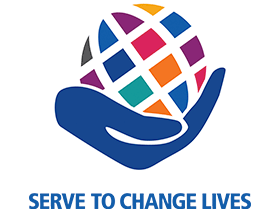 RI President Shekhar Mehta
“SERVICE IS THE RENT WE PAY FOR THE SPACE THAT WE OCCUPY ON THIS EARTH”
3
GROW ROTARY TO 1.3 MILLION BY JULY 2022
HOW:
Each one bring one
Do more Grow more
Rotary Service Days
PLUS:
Each club donate $1500USD to Polio Plus
RI President Shekhar Mehta’s Goals for 2021/22
4
NEW! SUPPORTING THE ENVIRONMENT
Grant applications for projects will be accepted beginning on 1 July 2021. Gifts and commitments from Rotarians and others will be sought to provide global grant support for the new area of focus.